Layers of the Earth
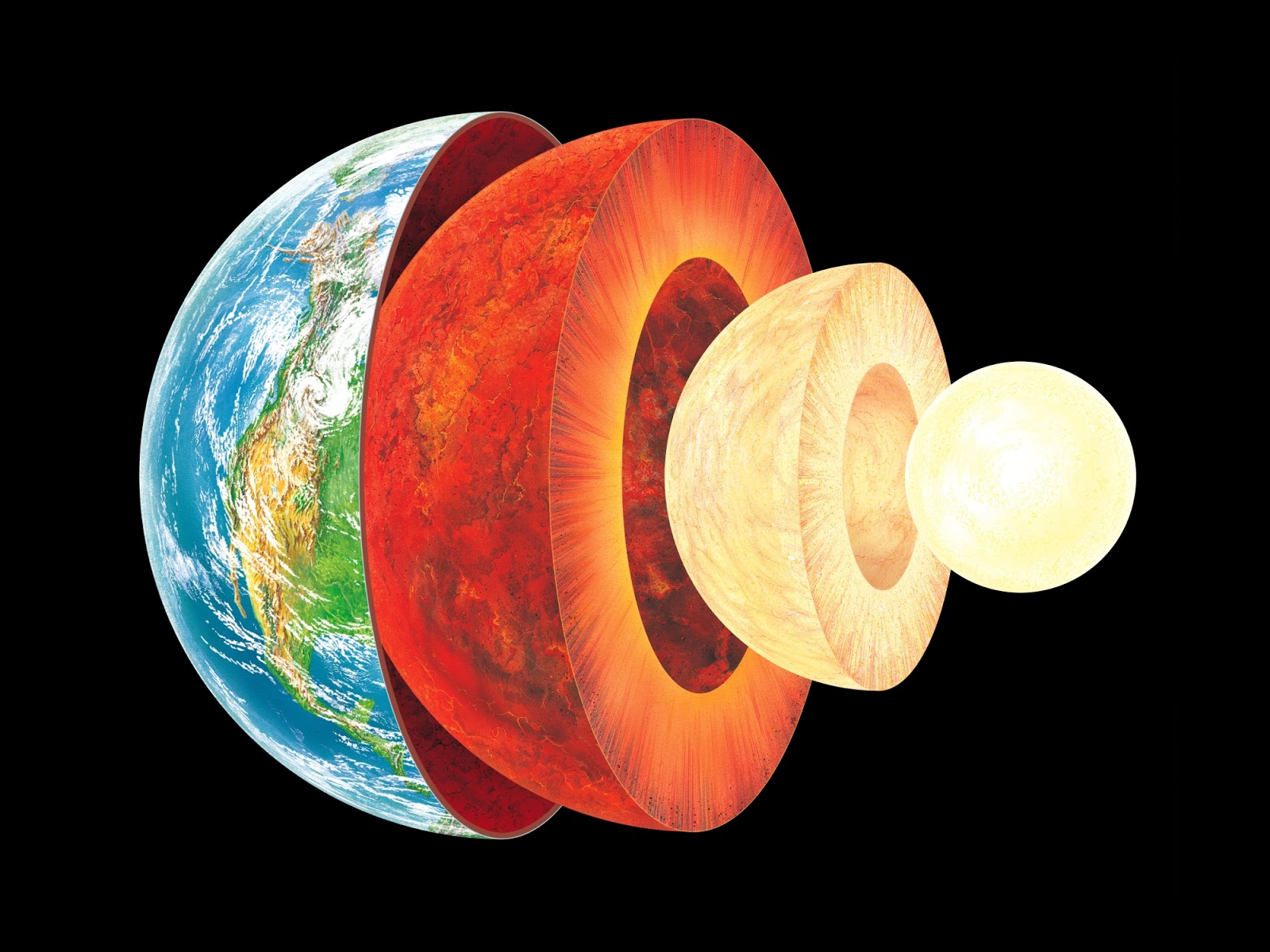 Learning Objectives
I can describe the structure of the Earth’s interior.
I can relate the structure of the Earth’s interior to plate tectonics.
I can explain the convection currents that power plate movement.
Essential Question:How are layers of the Earth different from one another?
Standard:
S6E5a. Compare and contrast the Earth’s crust, mantle, and core including temperature, density, and composition.
The Earth is made up of 4 main layers:
Crust
Mantle
Outer Core
Inner Core
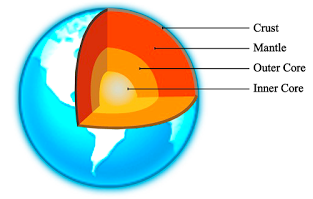 Basic Layers Percent of Earth’s mass
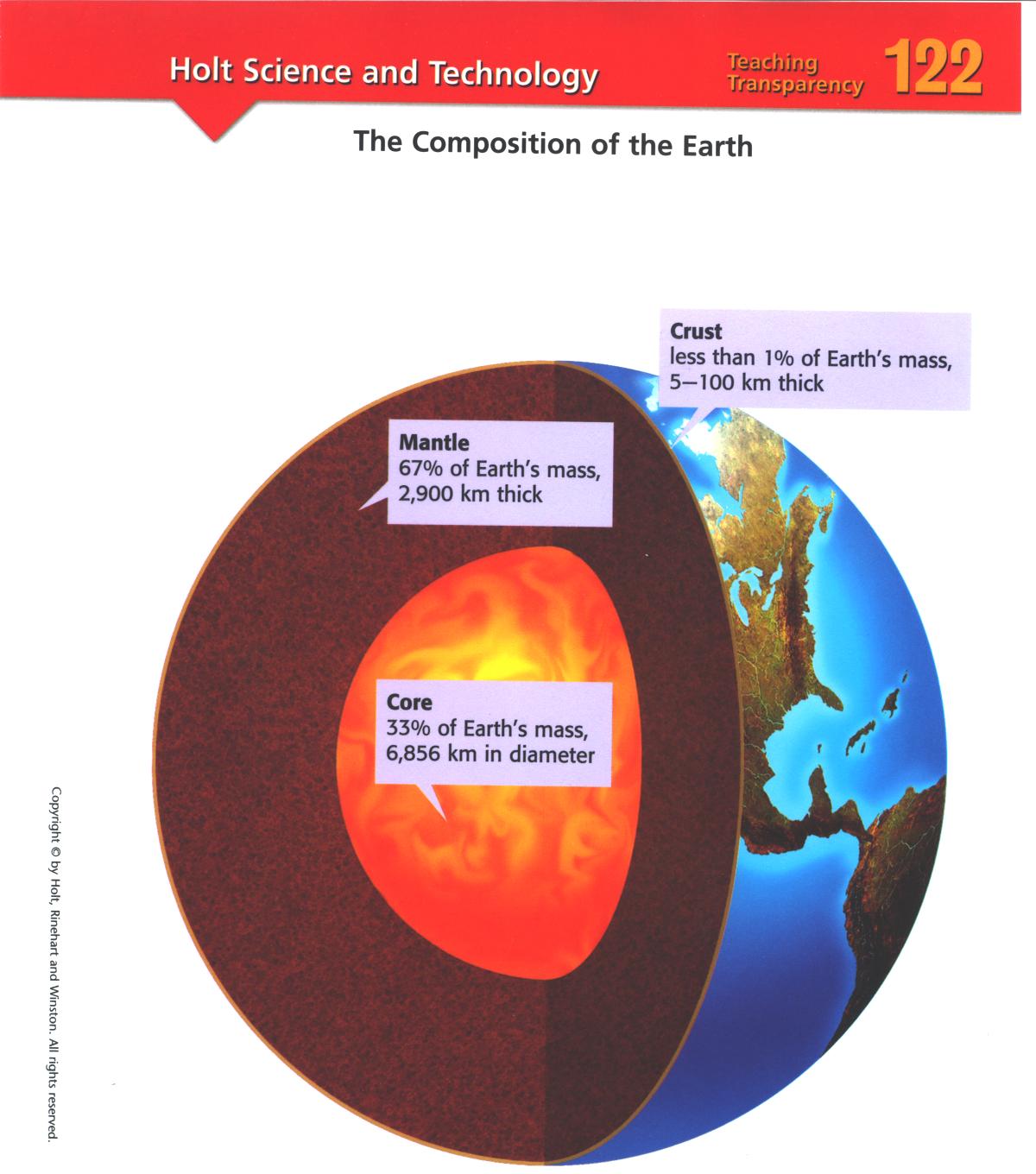 Crust

Mantle

Core
Think of the layers of the Earth like the layers of a cake.
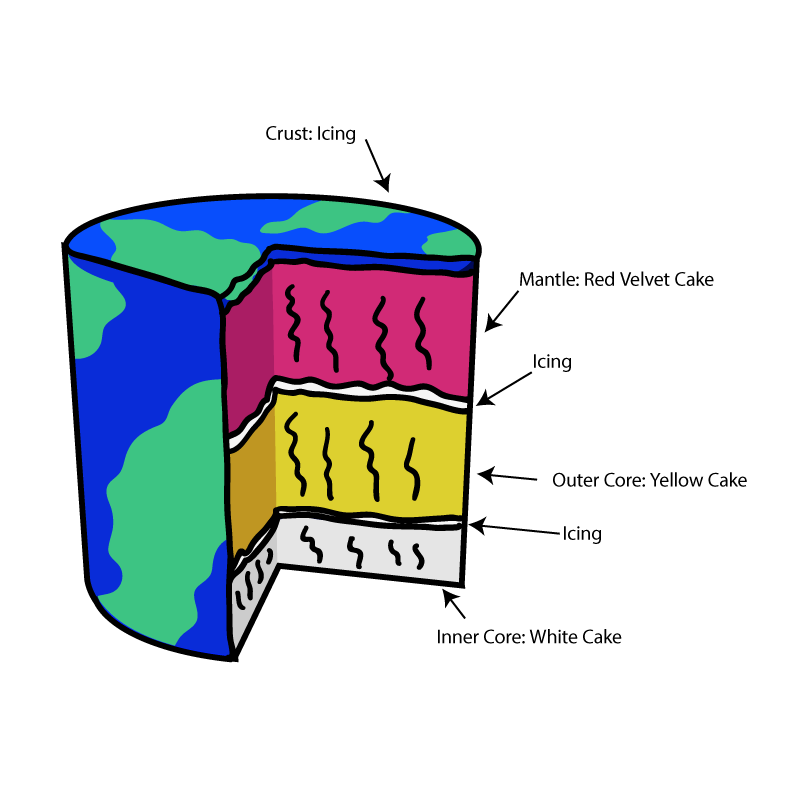 Use the Layers of the Earth Foldable to take notes
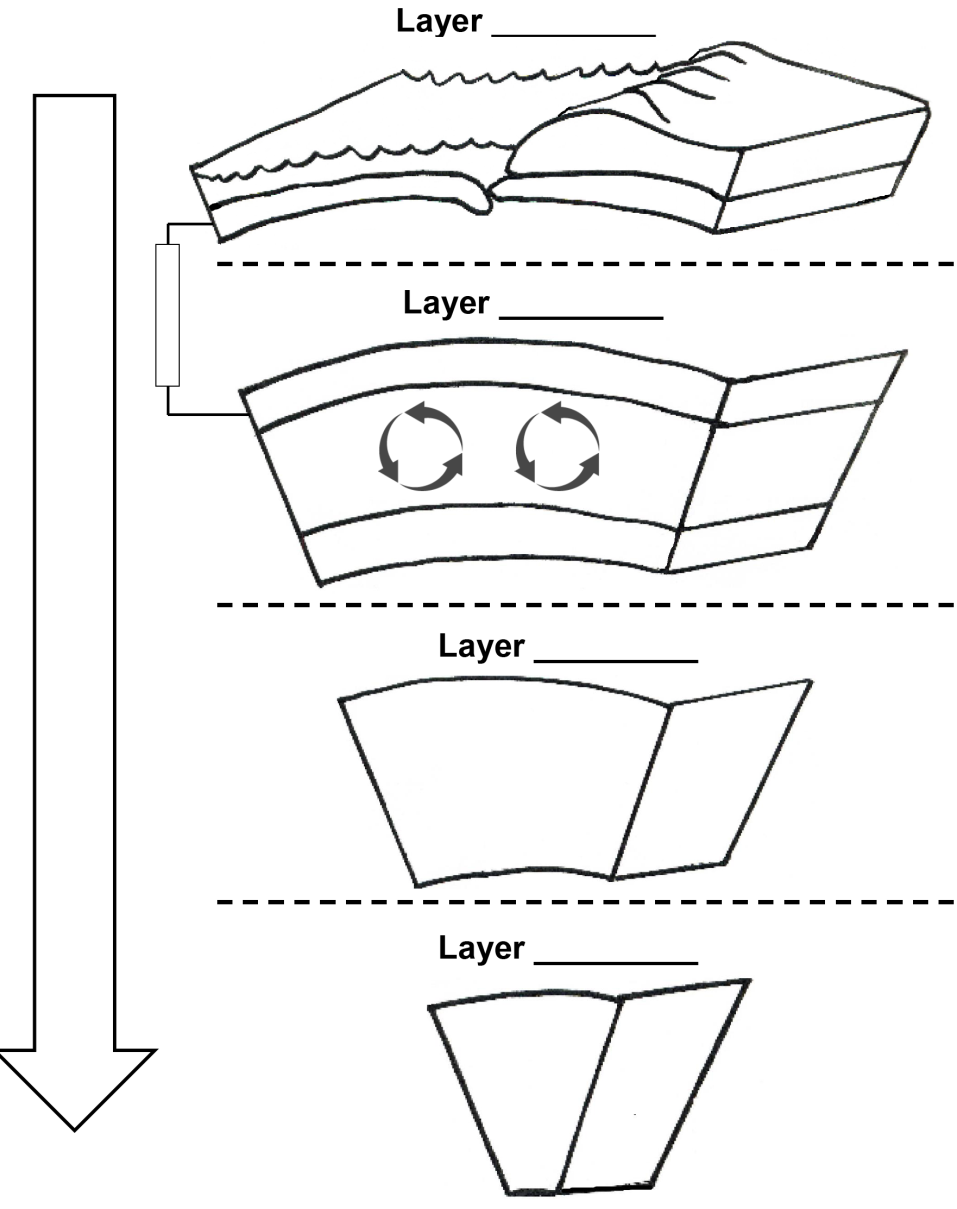 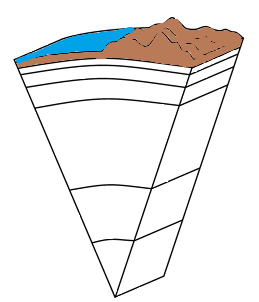 Crust
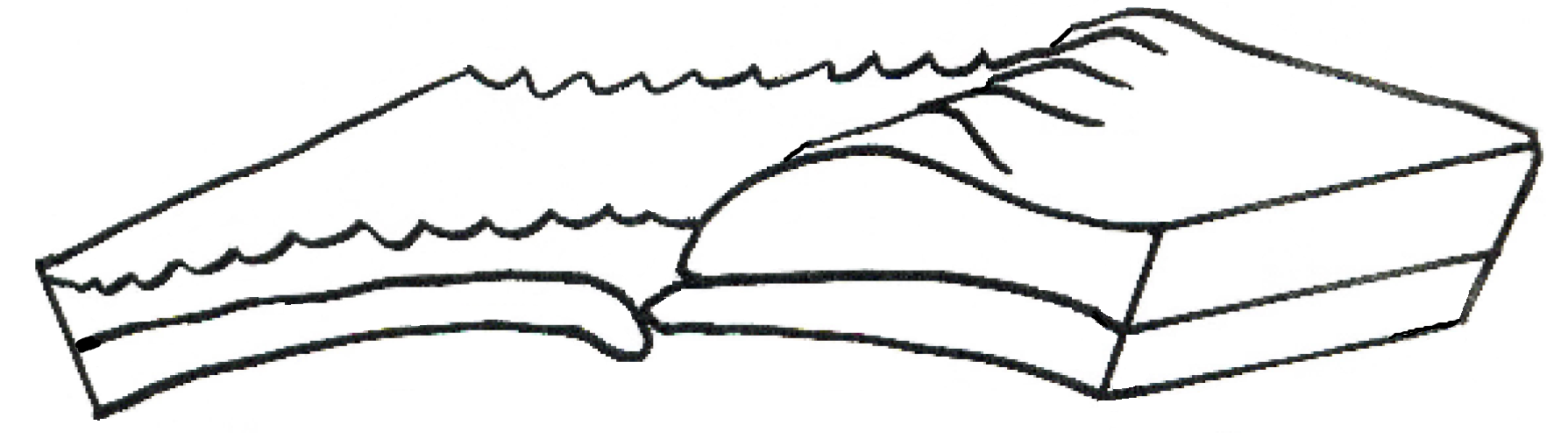 Land
Ocean
Oceanic Crust
Continental Crust
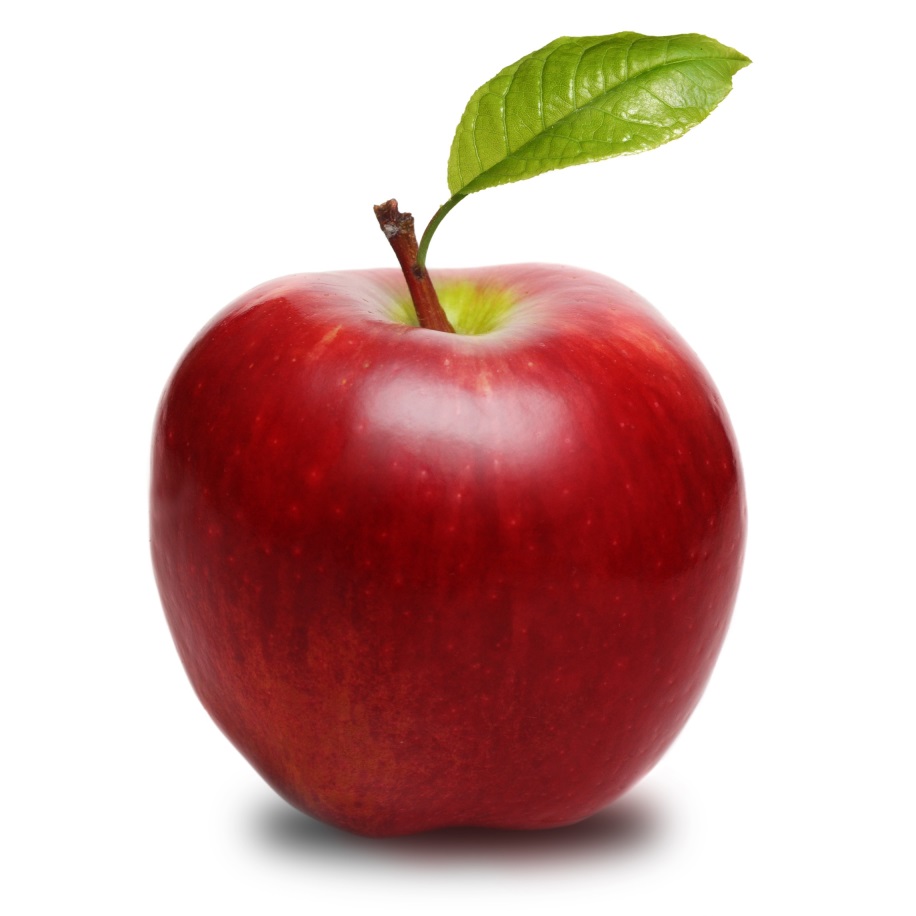 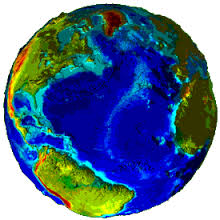 The Earth’s crust is like the skin of an apple.
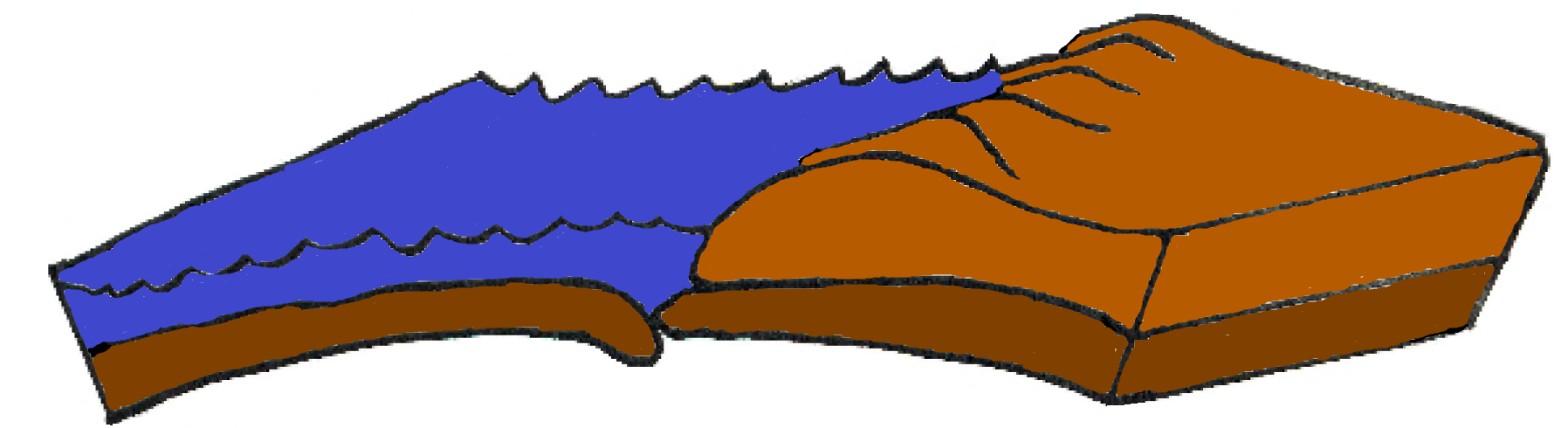 Crust
Land
Ocean
Oceanic Crust
Continental Crust
Oceanic Crust
Continental Crust
Thinnest layer of the Earth 
Made up of large amounts of silicon and aluminum
Composed of plates on which the continents and oceans rest. These “ride” over molten mantle.
Crust is part of the lithosphere.
Two types of Crust: Oceanic and Continental
[Speaker Notes: In depth teaching about the plates and their movement will occur in the next essential question]
Continental vs. Oceanic Crust
The	Lithosphere
The crust and the upper layer of the  mantle together make up a zone of rigid,  brittle rock called the Lithosphere.
The lithosphere (crust and upper mantle) is divided into separate plates which move very slowly in response to the “convecting” part of the mantle.
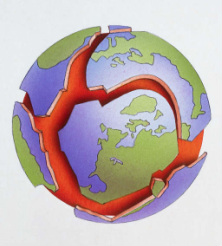 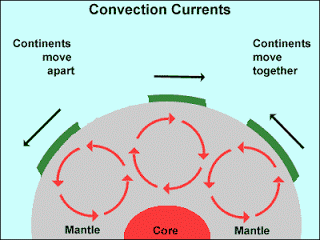 The Lithospheric Plates
The crust of the Earth is broken into many pieces called  plates. The plates "float" on the soft, semi-rigid  asthenosphere.
Mantle
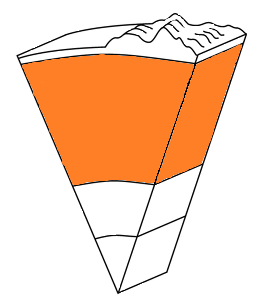 Middle Mantle
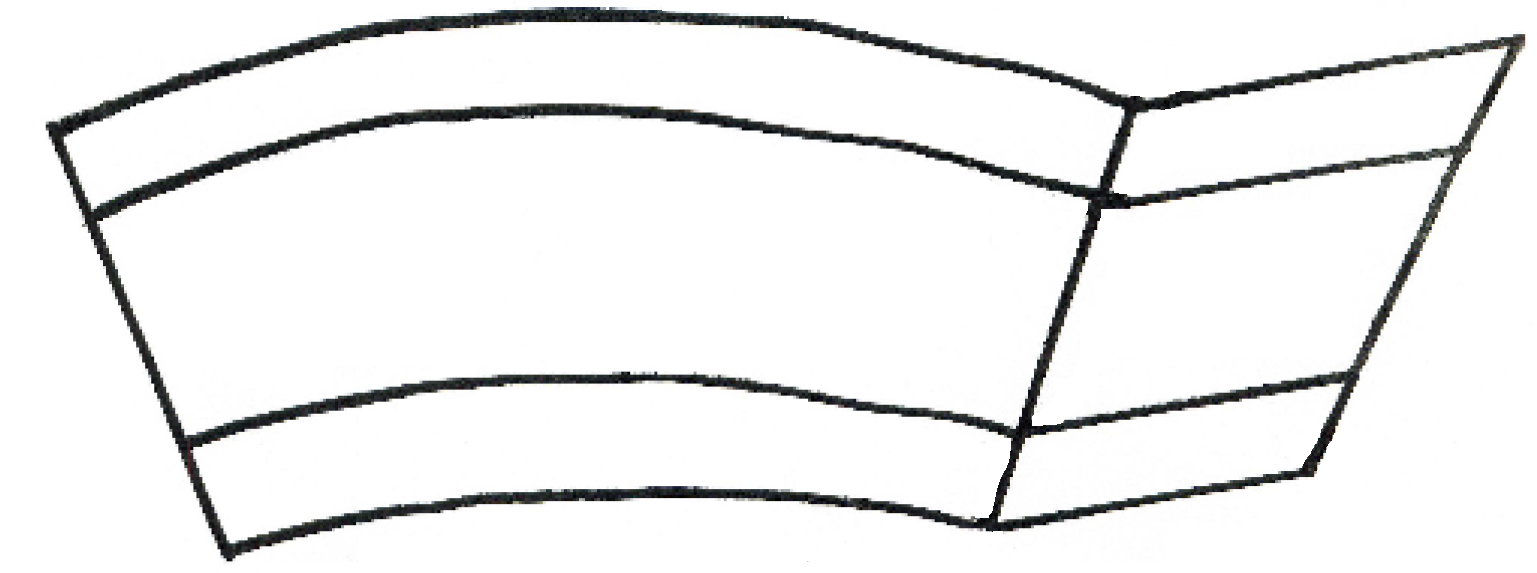 Upper Mantle
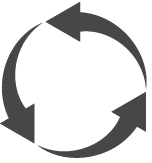 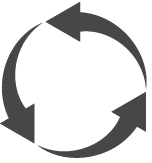 ConvectionCurrents
Lower Mantle
The Mantle
The Mantle is the  largest layer of the Earth  at 2900 km thick. The  middle mantle is  composed of very hot  dense rock that flows like  asphalt under a heavy  weight. The movement of  the middle mantle  (asthenosphere) is the  reason that the crustal  plates of the Earth move.
The Asthenosphere
The	asthenosphere  is the semi-rigid  part of the middle  mantle that flows  like hot asphalt  under a heavy  weight.
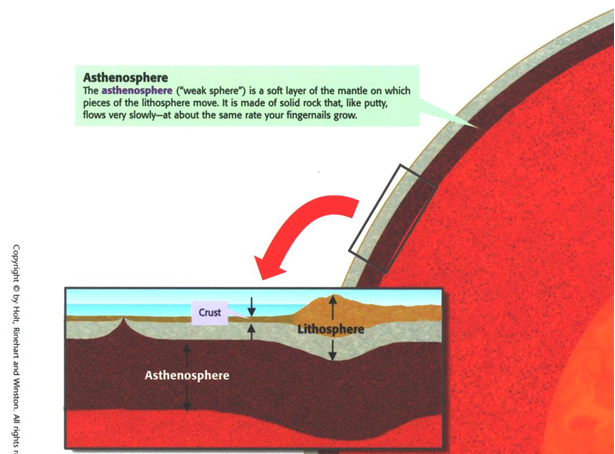 Asthenosphere
The asthenosphere (“weak sphere”) is a soft layer of the mantle on which pieces of the lithosphere move.  It is made of solid rock that, like putty, flows slowly- at about the same rate your fingernails grow.
Convection Currents
The middle mantle "flows" because of convection  currents.	Convection currents are caused by the very hot  material at the deepest part of the mantle rising being less dense, then  cooling becoming more dense and sinking again --repeating this cycle over and  over.
Upper Mantle
ConvectionCurrents
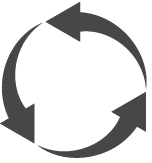 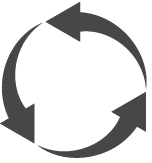 Middle Mantle
Lower Mantle
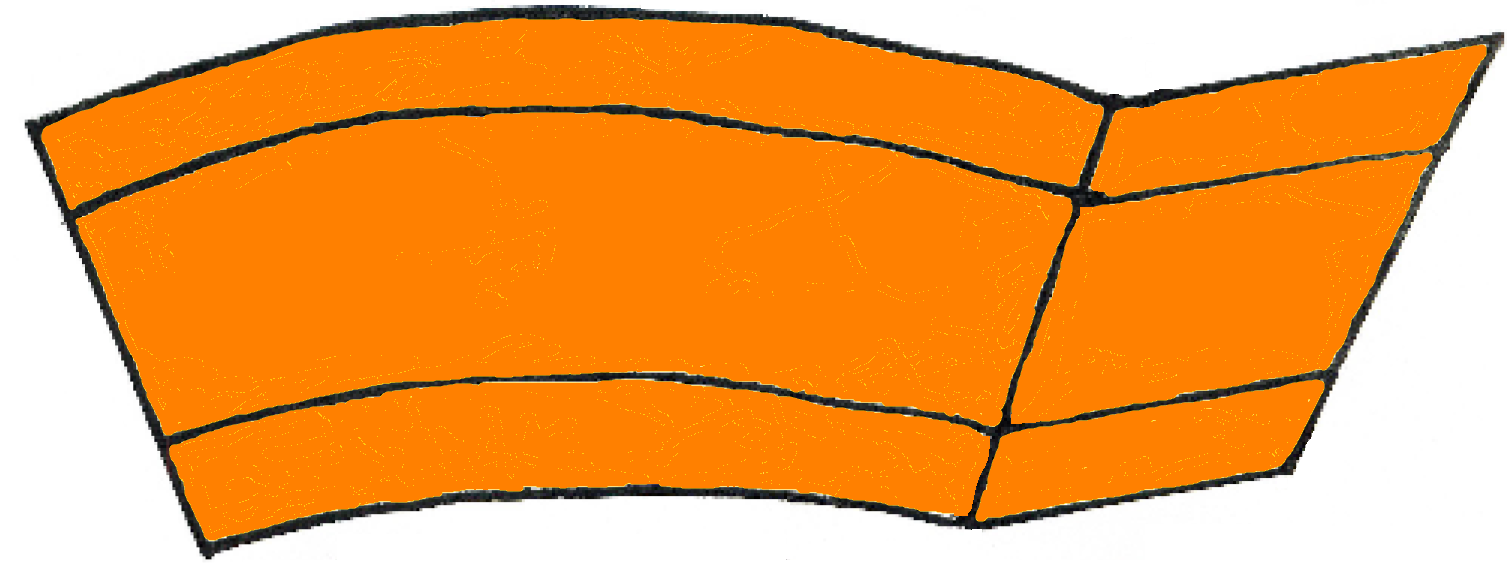 Mantle
Solid but capable of flow (like fudge) Semi-Solid/Semi Liquid
Thickest layer of the Earth 2900km (1800 miles)
Element Composition: Magnesium, Silicon, Oxygen, and Iron
The hot magma rises then cools and sinks.
These convection currents cause changes in the Earth’s surface.
Conveyor belt for the tectonic plates.
[Speaker Notes: The movement of the lithospheric plates and the convection currents will be covered more in-depth during the next essential question.]
Core
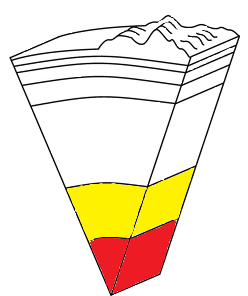 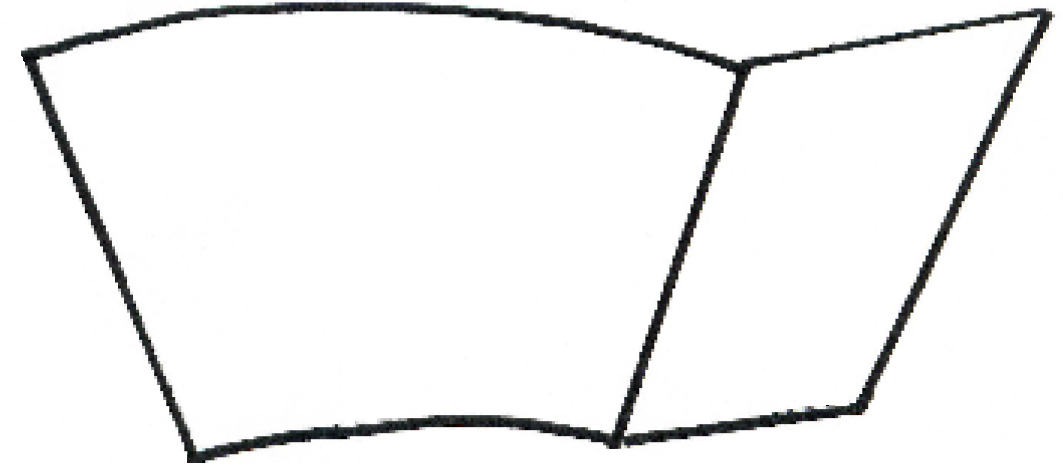 OuterCore
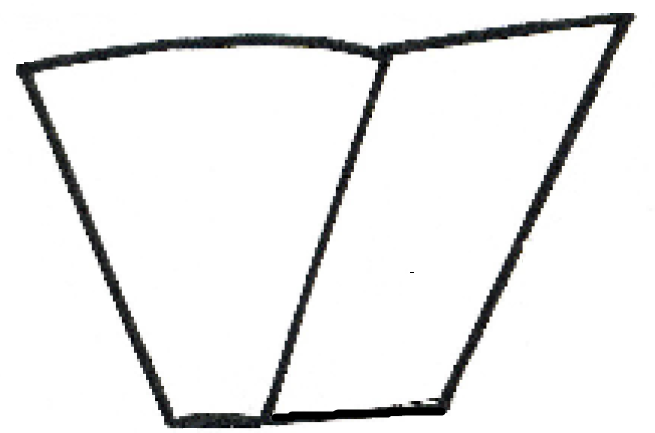 InnerCore
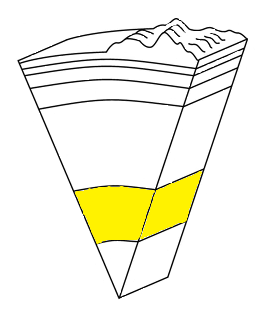 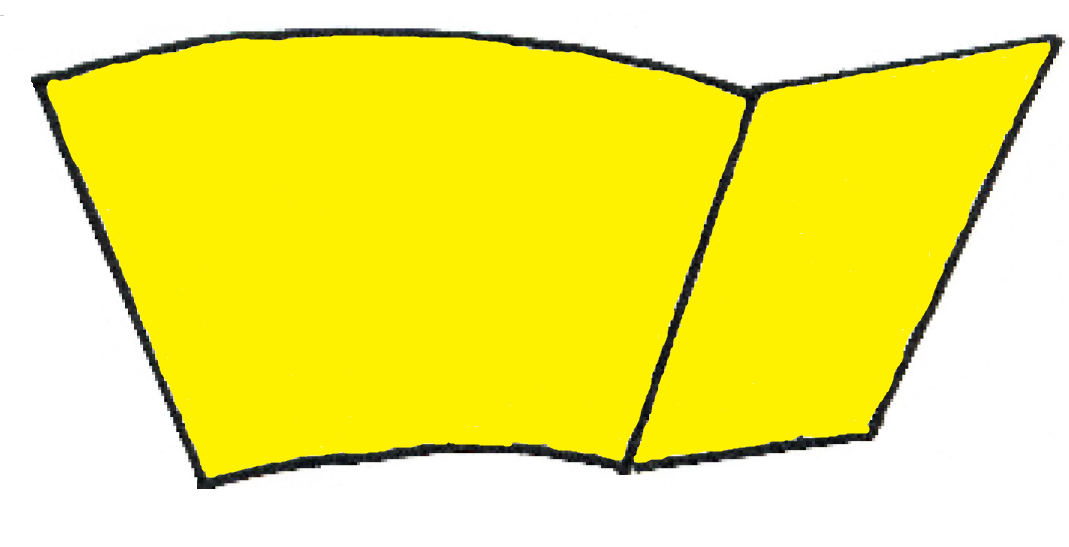 Outer Core
Composition: Molten (liquid) metal that is about 4,700°C (8,500°F)
Thickness: 2,266 km (1,400) miles 
State of Matter: Composed of the melted metals nickel and iron (liquid)
Located about 1,800 miles beneath the crust.
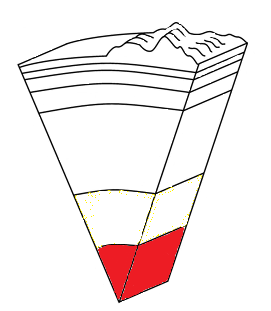 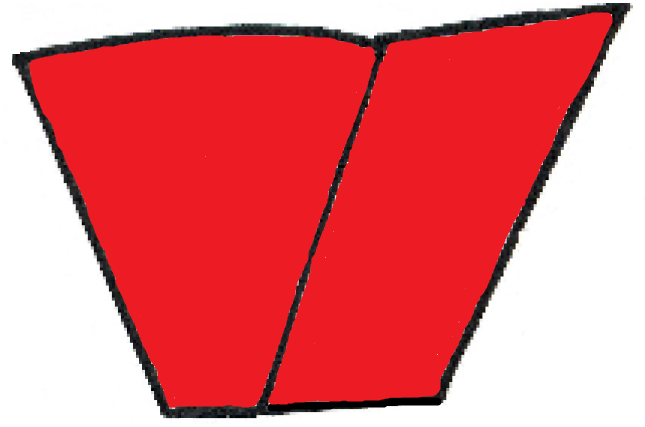 Inner Core
Solid sphere made mostly of iron and has Nickel
It is believed to be as hot as 6,650°C (12,000°F)
Heat in the core generated by the radioactive decay of uranium and other elements
It is solid because of the pressure from the outer core, mantle, and crust compressing it.
Thickness: 1271 km (800 miles)
What do these two images tell us about the layers of the Earth?
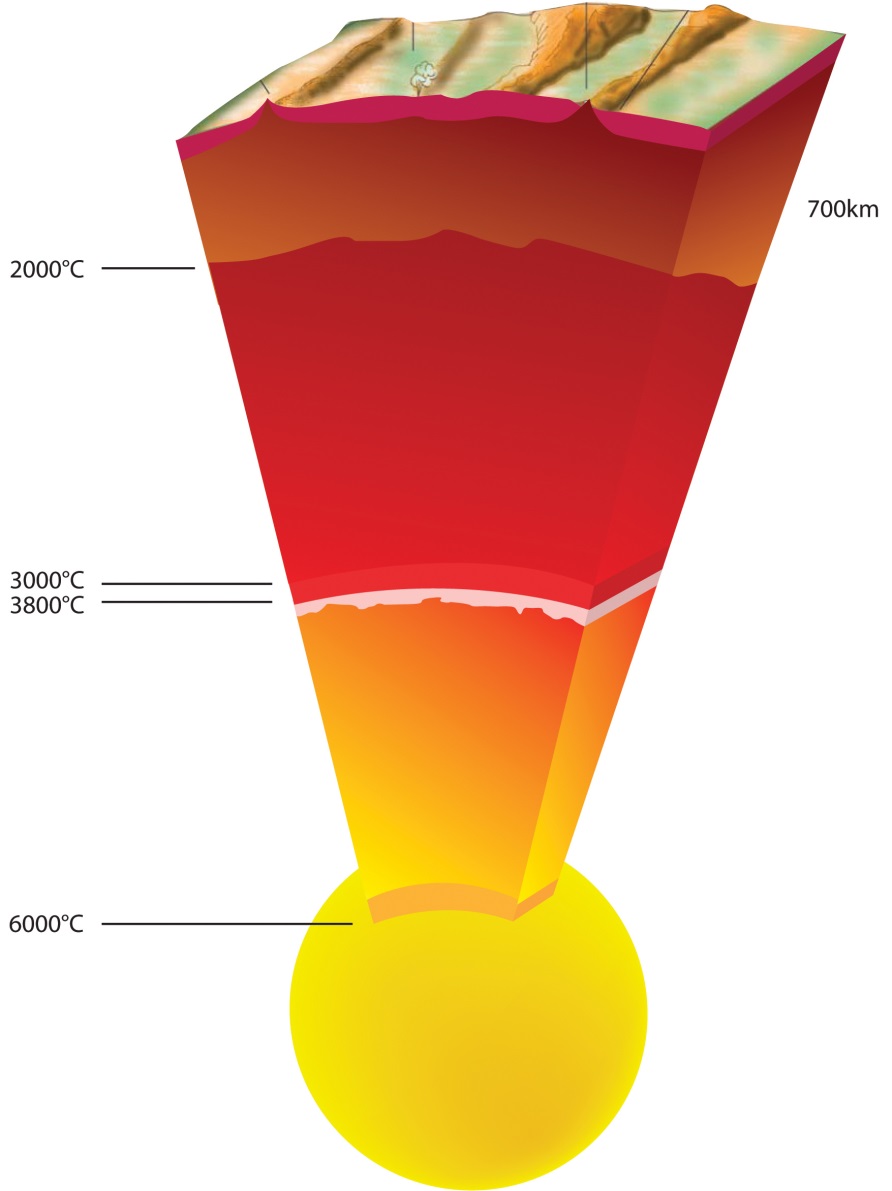 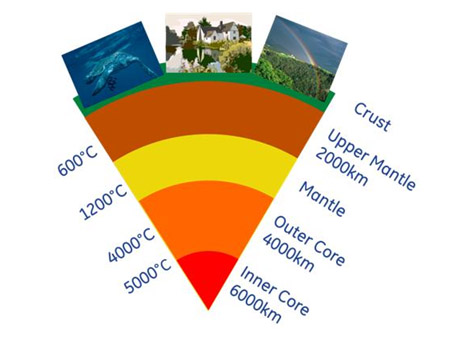 Temperatureincreases as depth increases
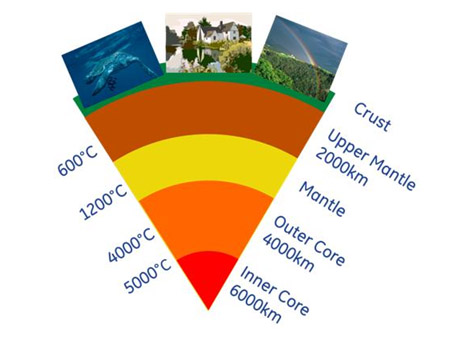 Look at the information in the graph and table below. What’s the relationship between depth and density/pressure?
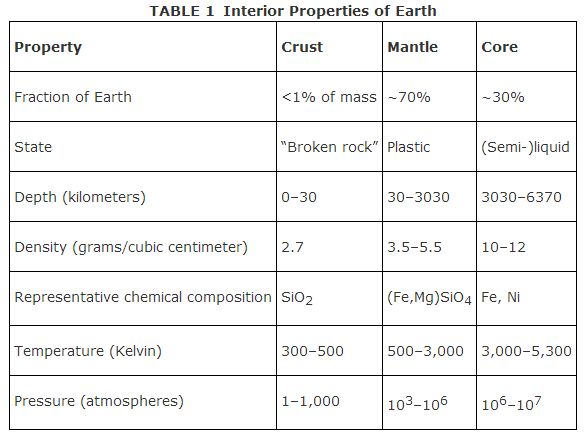 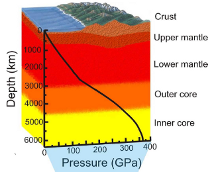 Density and Pressureincrease as depth increases
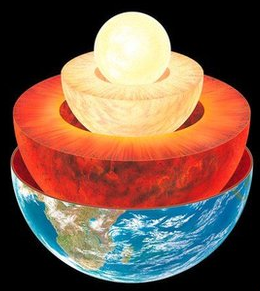 Temperature, 
Density and Pressure increases as depth increases
Add this statement to the arrow going down on your foldable.
Which layer of the Earth has the greatest temperature, pressure, and density?
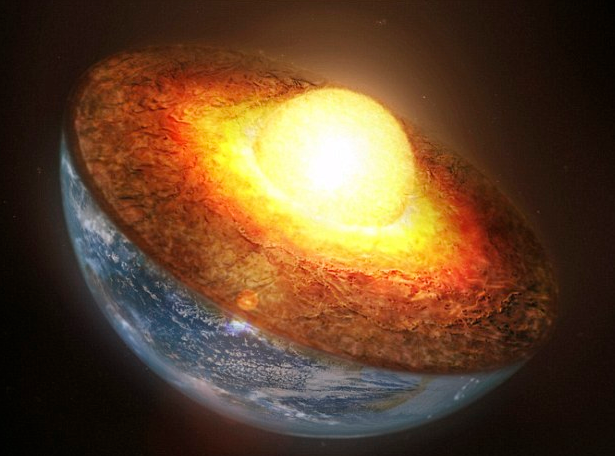 Core
How far have scientists drilled into the
earth?

7.6 miles
– Only 0.2% of the distance to the earth’s
core
How do we know so much about
what’s under Earth’s surface?
Through INDIRECT EVIDENCE, mostly  from seismic waves caused by earthquakes  (more on this later this semester...)
Sometimes indirect evidence is the only option  for scientists to develop a theory

Lets give it a try...
Practice Quiz Question
Can you label the following layers?
Earth’s Layers Rap
https://youtu.be/HOd7PRJMkkQ
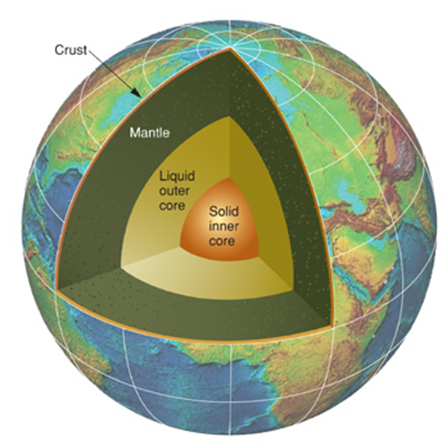 Big Ideas
The Earth is divided into 3 Main Layers
Crust
Mantle
Core

Main Rock type of the 2 types of Crust
Oceanic – Basalt
Continental – Granite

Oceanic Crust is denser than Continental Crust
Big Ideas Continued
The lithosphere is divided into tectonic plates.
The Mantle has the convection currents which causes the plates to move.
The Asthenosphere flows semi-liquid on which the plates move
Temperature, pressure, and density increases as depth increases. This is a direct relationship.